CSCB58: Computer Organization
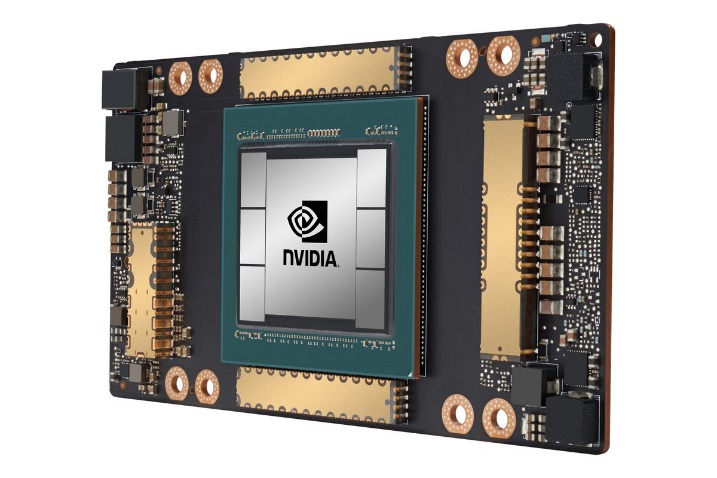 Prof. Gennady Pekhimenko
University of Toronto
Fall 2020
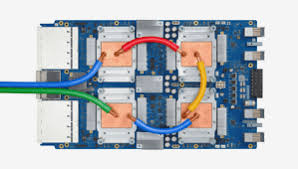 The content of this lecture is adapted from the lectures of 
Larry Zheng and Steve Engels
CSCB58 Week 7
2
Circuit Timing
3
Timing
So far we have been worrying whether a circuit is correct.
Now let’s think about how to make a circuit fast.
Key concept: latency
propagation delay
contamination delay
4
Delay Example
We measure the interval between the two “50% points” of the changing signals
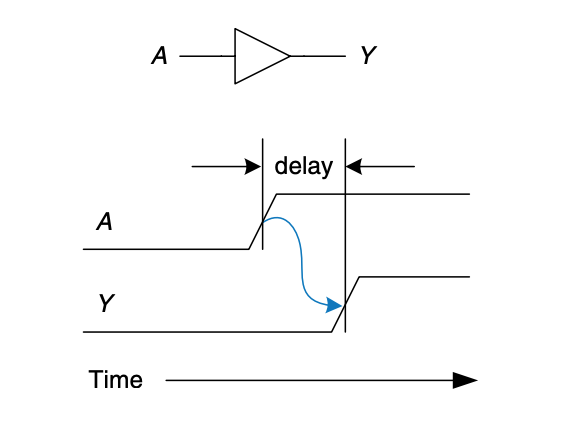 5
Propagation & Contamination Delay
Propagation delay: the maximum time from when an input changes until the output or outputs reach their final value.
Contamination delay: the minimum time from when an input changes until any output starts to change its value.
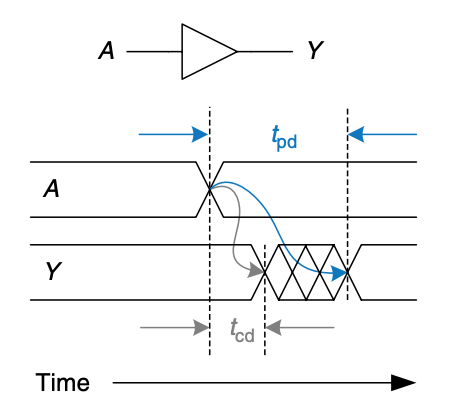 6
Given a circuit diagram,calculate its propagation delay and contamination delay
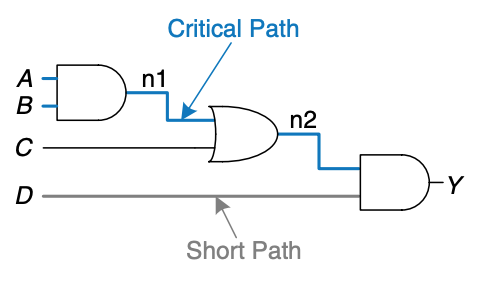 7
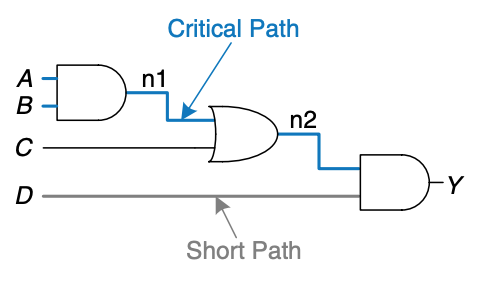 Need to know
The propagation and contamination delay of each logic gate used
8
Calculate Propagation Delay
Find the critical path (path with the largest number of gates)
then sum up the propagation delay of all the gates on the critical path
100 + 120 + 100 = 320 picoseconds
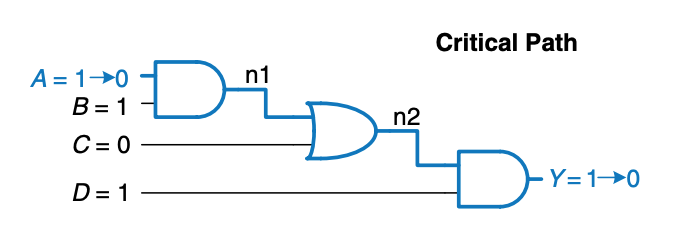 9
Calculate Contamination Delay
Find the short path (path with the smallest number of gates)
then sum up the contamination delay of all the gates on the short path
60 picoseconds
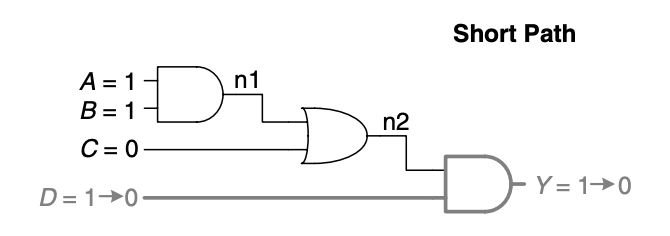 10
Knowing how to calculate delays allows us to design circuits that are fast.
11
Quick intro: 
Tri-state buffer
WE
A
Y
WE = 1
A
Y
WE = 0
A
Y
12
Example: design fast circuit
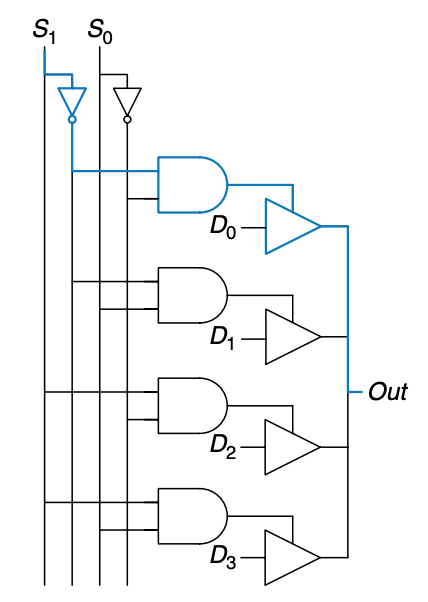 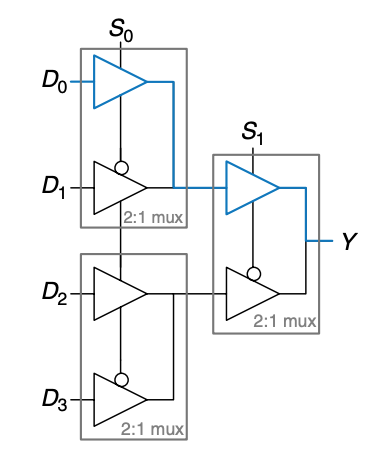 two different 
4-1 muxes
13
Example: design fast circuit
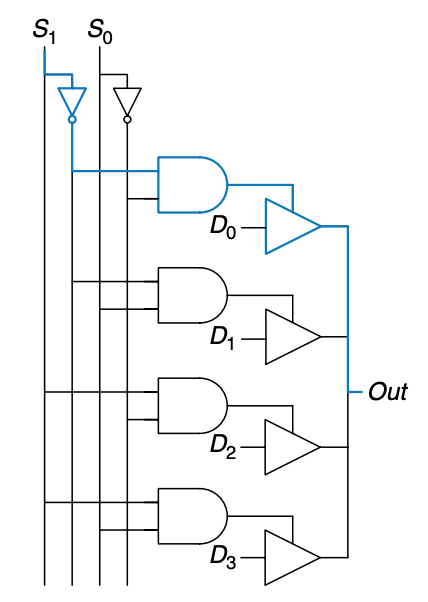 We care about the propagation delays of the two circuits.
it tells us “how soon I can get the answer”
More specifically, we care about the D-to-Y delay and S-to-Y delay because D and S may arrive at different time.
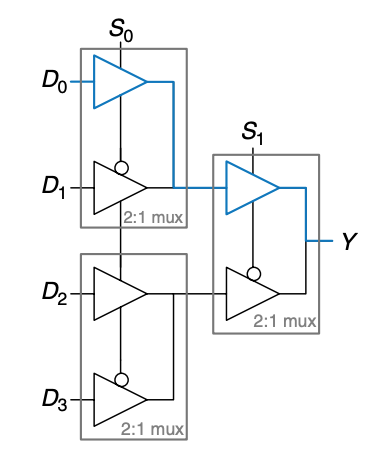 14
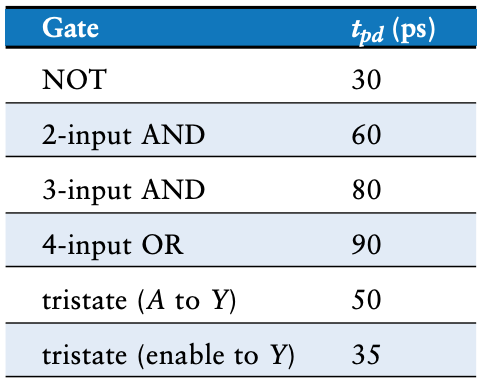 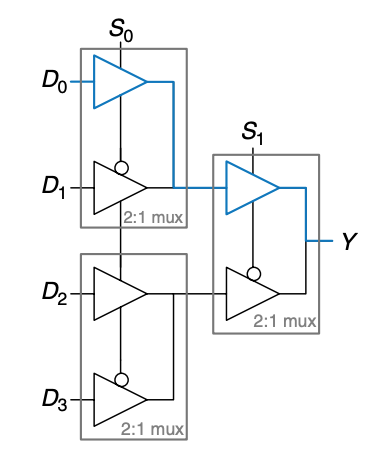 D-to-Y propagation delay:
2 x TRISTATE_AY = 100

S-to-Y propagation delay
TRISTATE_ENY + TRISTATE_AY
= 35 + 50 = 85
15
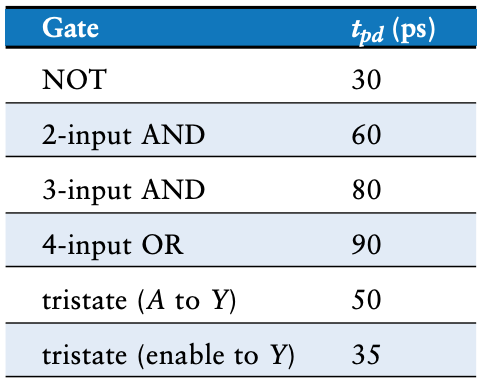 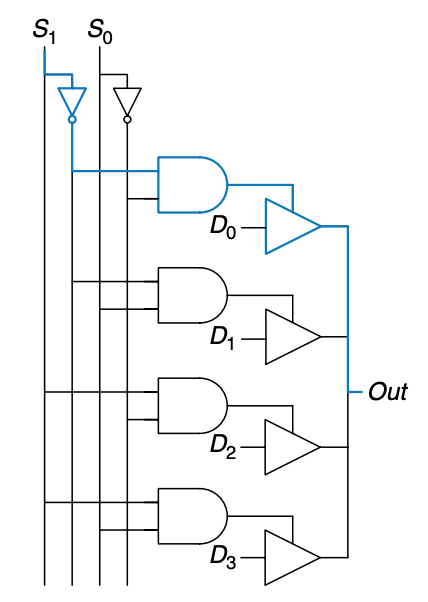 D-to-Y propagation delay:
TRISTATE_AY = 50

S-to-Y propagation delay
NOT + AND2 + TRISTATE_ENY 
= 30 + 60 + 35 = 125
16
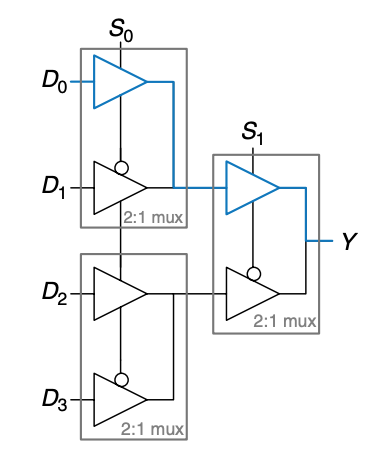 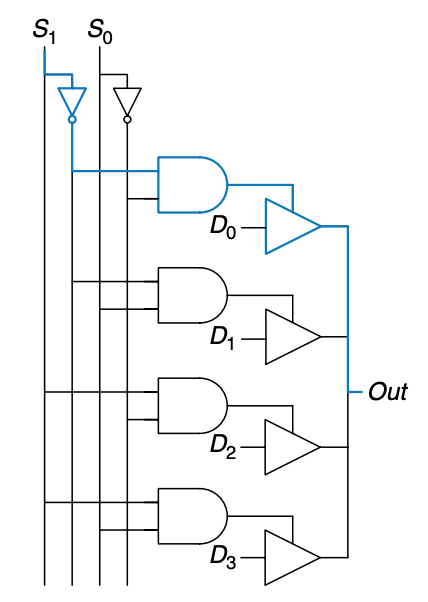 Analysis result
Circuit 1 propagation:
D-to-Y: 100 ps
S-to-Y: 85 ps
Circuit 2 propagation
D-to-Y: 50 ps
S-to-Y: 125 ps
Which circuit is faster?
What if D and S arrive at the same time?
What if D arrives earlier than S?
What if S arrives earlier than D?
17
Delays: the lower/higher, the better?
Propagation delay, typically, should be upper-bounded.
shorter propagation means getting answer faster
How to make it lower?
shorten the critical path
Contamination delay, typically, should be lower-bounded
want to reliably sample the value before change.
How to make it longer?
add buffers to the short path
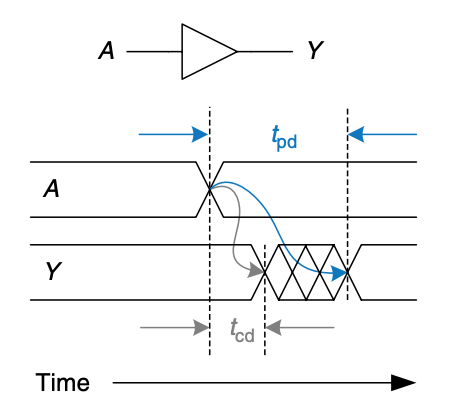 18
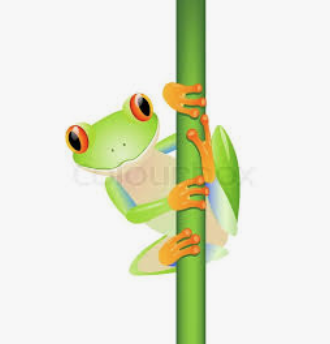 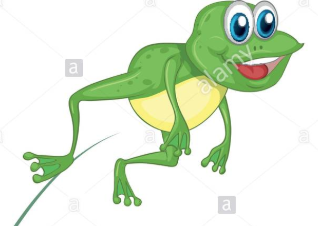 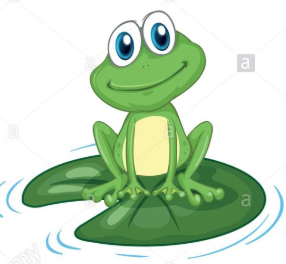 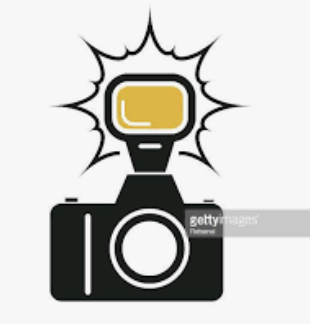 19
New Topic:
Processor 
Components
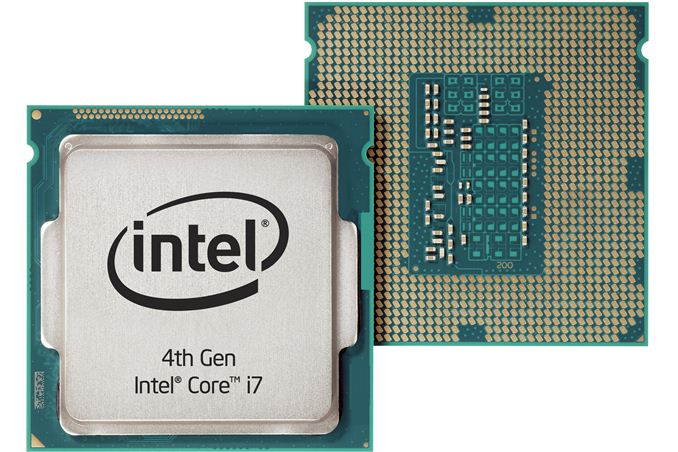 20
Using what we have learned so far (combinational logic, devices, sequential circuits, FSMs), how do we build a processor?
21
The Final Destination
PCWriteCond
Control
Unit
PCSource
PCWrite
ALUOp
IorD
ALUSrcB
MemRead
ALUSrcA
MemWrite
RegWrite
MemtoReg
RegDst
IRWrite
Opcode
0
1
2
Address
Registers
Instruction [31-26]
0
Read reg 1
A
Memory data
A
Zero
Read data 1
1
Instruction [25-21]
Read reg 2
Write data
ALU result
Sign extend
Instruction [20-16]
Shift left 2
Shift left 2
ALU Out
0
0
0
0
PC
1
B
Write reg
Read data 2
1
1
1
Instruction [15-0]
2
Memory
4
B
3
ALU
Write data
Instruction  Register
Memory data register
22
Deconstructing processors
Simpler at a high level:
Controller  Unit
“Datapath”
Storage 
Unit
Arithmetic  Unit
Datapath vs. Control
Datapath: where all data computations take place.
Often a diagram version of real wired connections.

Control unit: orchestrates the actions that take place in the datapath. 
The control unit is a big finite-state machine that instructs the datapath to perform all appropriate actions.
Datapath example
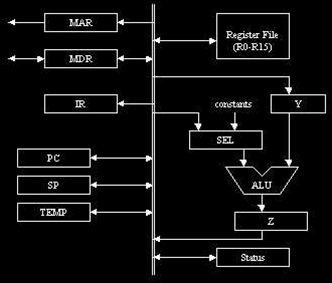 Example: Calculate x2 + 2x
Assume that you have access to a value from an external source. How would you calculate x2 + 2x with components you’ve seen so far?
Components needed:
ALU (to add, subtract and multiply values)
Multiplexers (to determine what the inputs should be to the ALU)
Registers (to hold values used in the calculation)
Example schematic
X
LdRA
LdRB
RA
RB
SelxA
0	1
0	1
SelAB
ALU
ALUop
[Speaker Notes: Let’s look at this and figure out which are the datapath components that we have here:]
Making the calculation
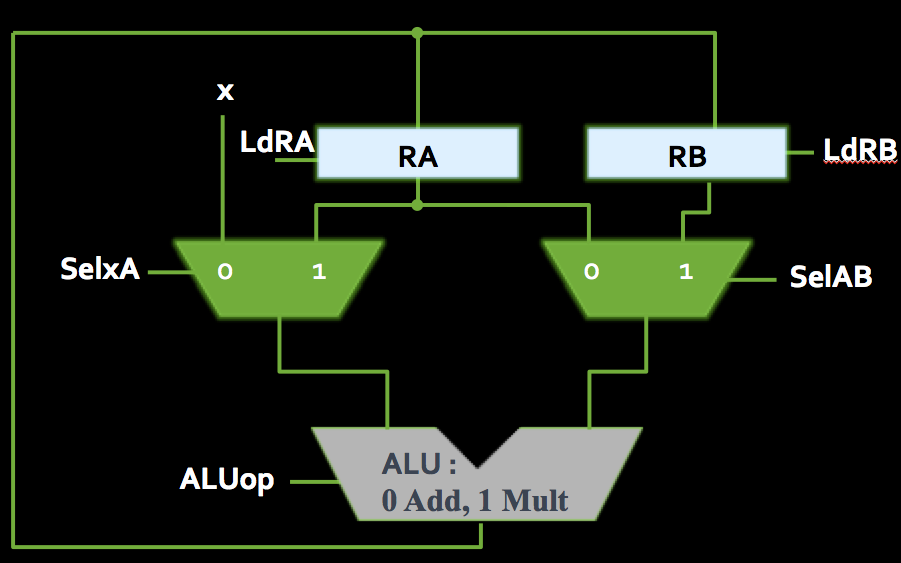 Steps for x2 + 2x:
Load X into RA & RB
Multiply RA & RB
Store result in RA
Add X to RA
Store result in RA
Add X to RA again
ALU output is x2 + 2x.

How do we make this happen?
[Speaker Notes: Who produces those datapath control signals? An FSM]
Making the calculation
High-level Steps
Control Signals
SelxA = 0, 	ALUop = A, LdRA = 1, 	LdRB = 1
SelxA = 1, 	SelAB = 1, ALUop = Multiply, LdRA = 1
 SelxA = 0, 	SelAB = 0, ALUop = Add, LdRA = 1
 SelxA = 0, 	SelAB = 0, ALUop = Add
Load X into RA & RB

Multiply RA & RB
Store result in RA
Add X to RA
Store result in RA
Add X to RA again
ALU output is x2 + 2x.


Who sends these signals?
[Speaker Notes: Who produces those datapath control signals? An FSM]
Control Unit
Basically, a giant Finite State Machine
Synchronized to system-wide signals (clock, resetn)
Outputs the datapath control signals
SelxA, SelAB 	=>  control mux outputs (ALU inputs)
ALUop 		=>  controls ALU operation
LdRA, LdRB 	=>  controls loading for registers RA, RB

Some architectures also output a done signal, when the computation is complete
 Yet another output; not shown in our datapaths
Datapath + Control
8 bits
x
Datapath

(ALU, registers, muxes)
FSM
clk
selxA
resetn
8 bits
selAB
F  (ALU
 result)
LdRA
These signals are optional, for whenever the operation starts or stops
LdRB
ALUop
go
done
Microprocessors
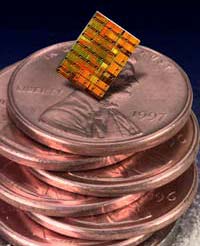 So far, we’ve been talking				 about making devices,				 such as adders, counters				 and registers.
The ultimate goal is to				 make a microprocessor, which is a digital device that processes input, can store values and produces output, according to a set of on-board instructions.
32
The Final Destination
PCWriteCond
Control
Unit
PCSource
PCWrite
ALUOp
IorD
ALUSrcB
MemRead
ALUSrcA
MemWrite
RegWrite
MemtoReg
RegDst
IRWrite
Opcode
0
1
2
Address
Registers
Instruction [31-26]
0
Read reg 1
A
Memory data
A
Zero
Read data 1
1
Instruction [25-21]
Read reg 2
Write data
ALU result
Sign extend
Instruction [20-16]
Shift left 2
Shift left 2
ALU Out
0
0
0
0
PC
1
B
Write reg
Read data 2
1
1
1
Instruction [15-0]
2
Memory
4
B
3
ALU
Write data
Instruction  Register
Memory data register
33
Deconstructing processors
Processors aren’t so bad when you consider them piece by piece:
Controller Thing
Storage 
Thing
Arithmetic Thing
34
Microprocessors
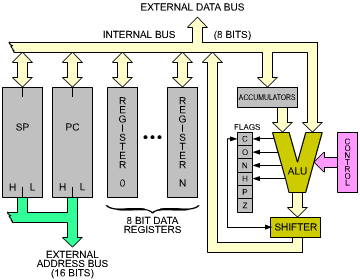 These devices are a				 combination of the					 units that we’ve				 discussed so far:
Registers to store values.
Adders and shifters to process data.
Finite state machines to control the process.
Microprocessors are the basis of all computing since the 1970’s, and can be found in nearly every sort of electronics.
35
The “Arithmetic Thing”
aka: the Arithmetic Logic Unit (ALU)
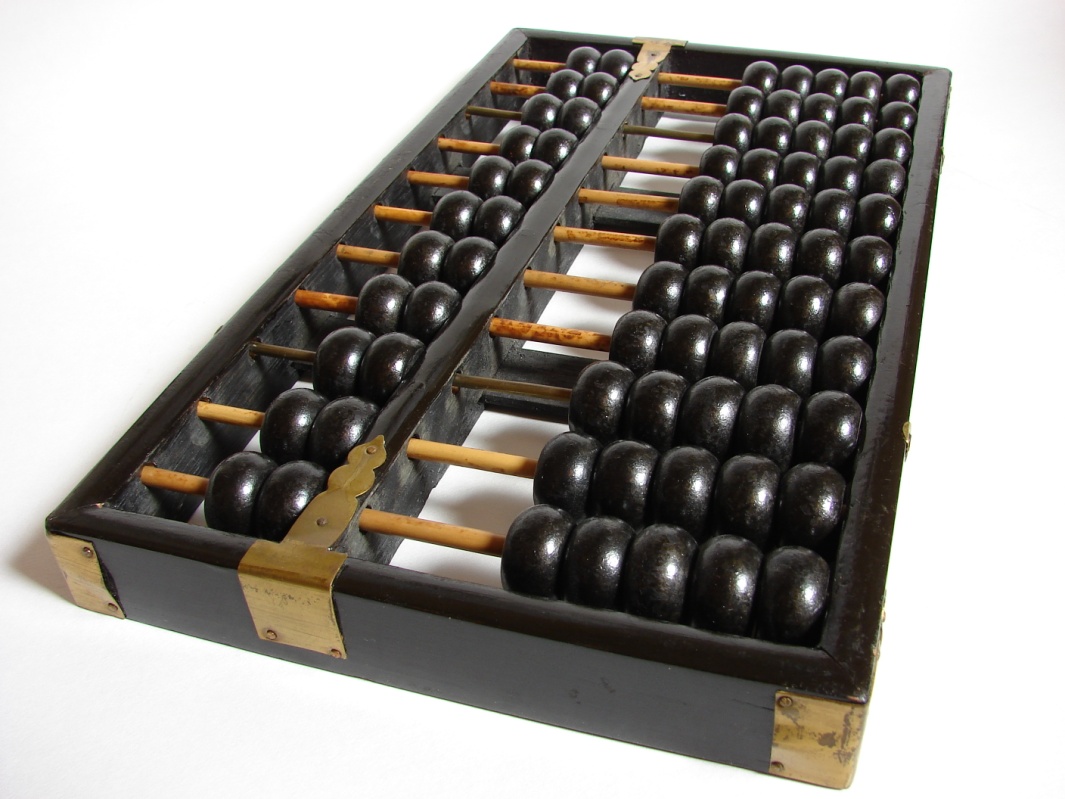 36
We are here
Assembly Language
Processors
Arithmetic Logic Units
Finite State Machines
Devices
Flip-flops
Circuits
Gates
Transistors
37
Arithmetic Logic Unit
The first microprocessor			 applications were calculators.
Recall the unit on adders and 		 subtractors.
These are part of a larger 			 structure called the arithmetic 			 logic unit (ALU).
This larger structure is responsible for the processing of all data values in a basic CPU.
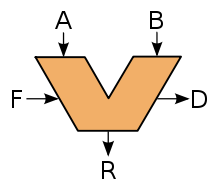 38
ALU inputs
The ALU performs all of 				 the arithmetic operations				 covered in this course so				 far, and logical operations				 as well (AND, OR, NOT, etc.)
A and B are the operands
The select bits (S) indicate which operation is being performed (S2 is a mode select bit, indicating whether the ALU is in arithmetic or logic mode).
The carry bit Cin is used in operations such as incrementing an input value or the overall result.
B
A
VCNZ
Cin,S
G
39
ALU outputs
In addition to the input				 signals, there are output				 signals V, C, N & Z which				 indicate special conditions				 in the arithmetic result:
V: overflow condition
The result of the operation could not be stored in the n bits of G, meaning that the result is incorrect.
C: carry-out bit
N: Negative indicator
Z: Zero-condition indicator
B
A
VCNZ
Cin,S
G
40
The “A” of ALU
Sub
Y3
Y2
Y1
To understand how the ALU does all of these operations, let’s start with the arithmetic side.
Fundamentally, this side is made of an adder / subtractor unit, which we’ve seen already:
Y0
X3
X2
X1
X0
Cin
Cout
C3
C2
C1
FA
FA
FA
FA
S3
S2
S1
S0
41
ALU block diagram
In addition to data inputs and outputs, this circuit also has: 
outputs indicating the different conditions,
inputs specifying the operation to perform (similar to Sub).
A0
G0
A1
G1
…
…
An
Gn
n-bit 
ALU
Data input A
...
Data output G
...
B0
B1
Data input B
…
...
Bn
Cout
Carry output
Overflow indicator
V
Carry input
Cin
Negative indicator
N
S0
Operation &
Mode select
S1
Zero indicator
Z
S2
42
Arithmetic components
Cin
n
n
n-bit 
parallel
adder
A
X
G
n
n
G = X + Y + Cin
B input
logic
B
Y
S0
S1
Cout
In addition to addition and subtraction, many more operations can be performed by manipulating what is added to input B, as shown in the diagram above.
43
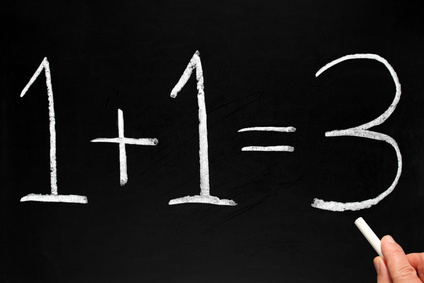 Arithmetic operations
If the input logic circuit on the left sends B straight through to the adder, result is G = A+B 
What if B was replaced by all ones instead?
Result of addition operation:  G = A-1
What if B was replaced by B?
Result of addition operation:  G = A-B-1
And what if B was replaced by all zeroes?
Result is:  G = A. (Not interesting, but useful!)

 Instead of a Sub signal, the operation you want is signaled using the select bits S0 & S1.
44
Operation selection
This is a good start! But something is missing…
What about the carry bit?
45
Full operation selection
Based on the values on the select bits and the carry bit, we can perform any number of basic arithmetic operations by manipulating what value is added to A.
46
The “L” of ALU
We also want a circuit					 that can perform					 logical operations,					  in addition to						 arithmetic ones.
How do we tell						 which operation					  to perform?
Another select bit! 
If S2 = 1, then logic circuit block is activated.
Multiplexer is used to determine which block (logical or arithmetic) goes to the output.
4-to-1
mux
S0
S1
G
A
0
B
1
2
3
47
Single ALU Stage
Ci+1
Arithmetic
circuit
Ci
Ci
V
N
Ai
Ai
Z
Bi
Bi
Gi
S0
S0
0
S1
S1
Gi
1
Logic
circuit
Ai
Bi
Gi
S0
S1
S2
48
Multiplication
49
What about multiplication?
Multiplication (and division) operations are always more complicated than other arithmetic (addition, subtraction) or logical (AND, OR) operations.
Three major ways that multiplication can be implemented in circuitry:
Layered rows of adder units.
An adder/shifter circuit
Booth’s Algorithm
50
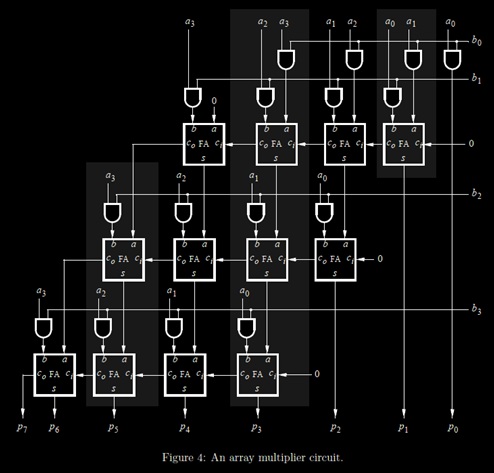 Multiplication
Multiplier circuits can				 be constructed as					 an array of adder					 circuits. 
This can get a little					 expensive as the size of the operands grows.
Is there an alternative to this circuit?
51
Multiplication
Revisiting grade 3 math…
1 2 3
 x  456
   1368
   912
123
 x 456
12 3
 x  456
   1368
123
 x  456
   1368
   912
  456
  56088
1 23
 x  456
   1368
   912
  456
52
Multiplication
And now, in binary…
1 0 1
 x  110
    110
   000
101
 x 110
10 1
 x  110
    110
101
 x  110
    110
   000
  110
  11110
1 01
 x  110
    110
   000
  110
53
Observations
Calculation flow
Multiply by 1 bit of multiplier
Add to sum and shift sum
Shift multiplier by 1 bit
Repeat the above
What is “multiply by 1 bit of binary”?
10101 x 1 ?
10101 x 0 ?
It’s an AND!
101
 x  110
    110
   000
  110
  11110
54
Accumulator circuits
What if you could perform each stage of the multiplication operation, one after the other?
This circuit would only				 need a single row of					 adders and a couple					 of shift registers.
101
 x  110
   
  110
   000
    110
  11110
Register Y
Register X
Shift Left 1
1xn AND
Shift Left 1
Adder
Register R
55
Make it more efficient
Think about 258 x 9999
Multiply by 9, add to sum, shift, multiply by 9, add to sum, shift, multiple by 9, add to sum, shift, multiply by 9, add to sum. 

258 x 9999 = 258 x (10000 - 1) = 258 x 10000 – 258
Just shift 258, becomes 2580000, then do 2580000 – 258
More efficient!
56
Efficient Multiplication: Booth’s Algorithm
Take advantage of circuits where shifting is cheaper than adding, or where space is at a premium.
when multiplying by certain values (e.g. 99), it can be easier to think of this operation as a difference between two products. 
Consider the shortcut method when multiplying a given decimal value X by 9999:
	X*9999 = X*10000 – X*1
Now consider the equivalent problem in binary:
	X*001111 = X*010000 – X*1
More details: https://en.wikipedia.org/wiki/Booth%27s_multiplication_algorithm
57
Reflections on multiplication
Multiplication isn’t as common an operation as addition or subtraction, but occurs enough that its implementation is handled in the hardware.
Most common multiplication and division operations are powers of 2. For this, we do shifting instead of using the multiplier circuit.
e.g., in your code, do x << 3, instead of x * 8
58
A Barrel Shifter unit
D
D
D
D
3
2
1
0
S
0
S
1
3
2
1
0
S
S
3
2
1
0
S
S
3
2
1
0
S
S
3
2
1
0
S
S
1
0
1
0
1
0
1
0
4-to-1  MUX
4-to-1  MUX
4-to-1  MUX
4-to-1  MUX
Y
Y
Y
Y
3
2
1
0
This barrel shifter shifts and rotates D to the left by S bits.
If S1S0 is 01    =>   Y = D2D1D0D3
If S1S0 is 11    =>   Y = D0D3D2D1
This is a purely combinational circuit, unlike the shift registers in the lab.
Expanding our view
A
B
Constant in
1
0
MuxB select
Address out
n
Data out
G select
A
B
B
Shifter
S2:0,Cin
H select
ALU
V,C,N,Z
IL
IR
H
G
n
n
1
0
MuxF select
So where do A and B come from?
F
Controller Thing
Next
Storage 
Thing
Arithmetic Thing
61
CSCB58: Computer Organization
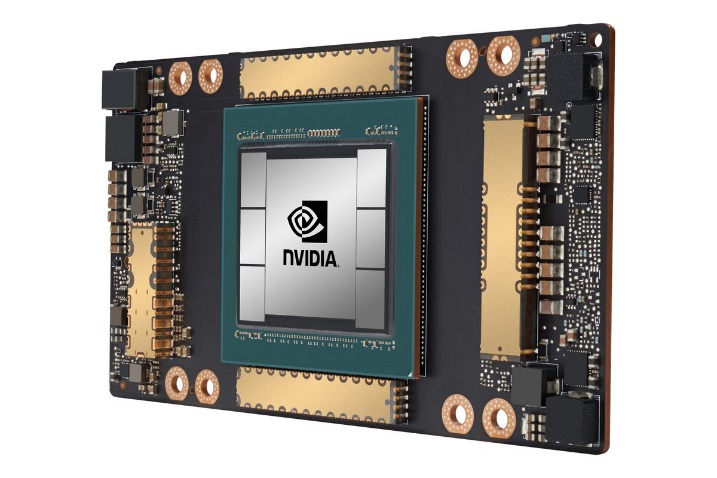 Prof. Gennady Pekhimenko
University of Toronto
Fall 2020
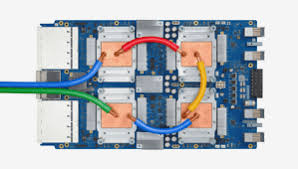 The content of this lecture is adapted from the lectures of 
Larry Zheng and Steve Engels
Booth’s Algorithm
This idea is triggered on cases where two neighboring digits in an operand are different.
If digits at i and i-1 are 0 and 1, the multiplicand is added to the result at position i. 
If digits at i and i-1 are 1 and 0, the multiplicand is subtracted from the result at position i. 
The result is always a value whose size is the sum of the sizes of the two multiplicands.
Booth’s Algorithm
Example:
01010010
    x  00011110

  01010010
+ 111110101110

  0100110011100
B
A
Add B here
Subtract B from here
Sign extend this before adding
Booth’s Algorithm
We need to make this work in hardware. 
Option #1: Have hardware set up to compare neighbouring bits at every position in A, with adders in place for when the bits don’t match.
Problem: This is a lot of hardware, which Booth’s Algorithm is trying to avoid.
Option #2: Have hardware set up to compare tw0 neighbouring bits, and have them move down through A, looking for mismatched pairs.
Problem: Hardware doesn’t move like that. Oops.
Booth’s Algorithm
Still need to make this work in hardware… 
Option #3: Have hardware set up to compare tw0 neighbouring bits in the lowest position of A, and looking for mismatched pairs in A by shifting A to the right one bit at a time.
Solution!   This could work, but the accumulated solution P would have to shift one bit at a time as well, so that when B is added or subtracted, it’s from the correct position.
Note: unlike the accumulator, the bits here are being shifted to the right!
Booth’s Algorithm
Steps in Booth’s Algorithm:
Designate the two multiplicands as A & B, and the result as some product P.
Add an extra zero bit to the right-most side of A.
Repeat the following for each original bit in A:
If the last two bits of A are the same, do nothing.
If the last two bits of A are 01, then add B to the highest bits of P.
If the last two bits of A are 10, then subtract B from the highest bits of P.
Perform one-digit arithmetic right-shift on both P and A.
The result in P is the product of A and B.
Booth’s Algorithm Example
Example: (-5) * 2

Steps #1 & #2:
A = -5		11011
Add extra zero to the right       	A = 11011 0
B = 2		00010
-B = -2		11110
P = 0		00000 00000
Booth’s Algorithm Example
Step #3 (repeat 5 times):
Check last two digits of A:
				1101 10
Since digits are 10, subtract B from the most significant digits of P:
			 P	 00000 00000
			-B	+11110
			 P’	 11110 00000
Arithmetic shift P and A one bit to the right:
A = 111011	P = 11111 00000
Booth’s Algorithm Example
Step #3 (repeat 4 more times):
Check last two digits of A:
				1110 11
Since digits are 11, do nothing to P.
Arithmetic shift P and A one bit to the right:
A = 111101	P = 11111 10000
Booth’s Algorithm Example
Step #3 (repeat 3 more times):
Check last two digits of A:
				1111 01
Since digits are 01, add B to the most significant digits of P:
			 P	 11111 10000
			+B	+00010
			 P’	 00001 10000
Arithmetic shift P and A one bit to the right:
A = 111110	P = 00000 11000
Booth’s Algorithm Example
Step #3 (repeat 2 more times):
Check last two digits of A:
				1111 10
Since digits are 10, subtract B from the most significant digits of P:
			 P	 00000 11000
			-B	+11110
			 P’	 11110 11000
Arithmetic shift P and A one bit to the right:
A = 111111	P = 11111 01100
Booth’s Algorithm Example
Step #3 (final time):
Check last two digits of A:
				1111 11
Since digits are 11, do nothing to P:
Arithmetic shift P and A one bit to the right:
A = 111111	P = 11111 10110

Final product: 	    P = 111110110
				        = -10